Atopie
Haut
Nase
Atemwege
Augen
Heuschnupfen
Allergisches Asthma
Atopisches-Ekzem
Bindehaut
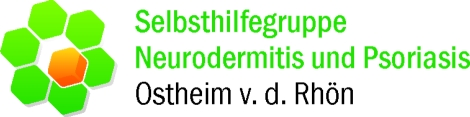